সবাইকে স্বাগতম
পরিচিতি
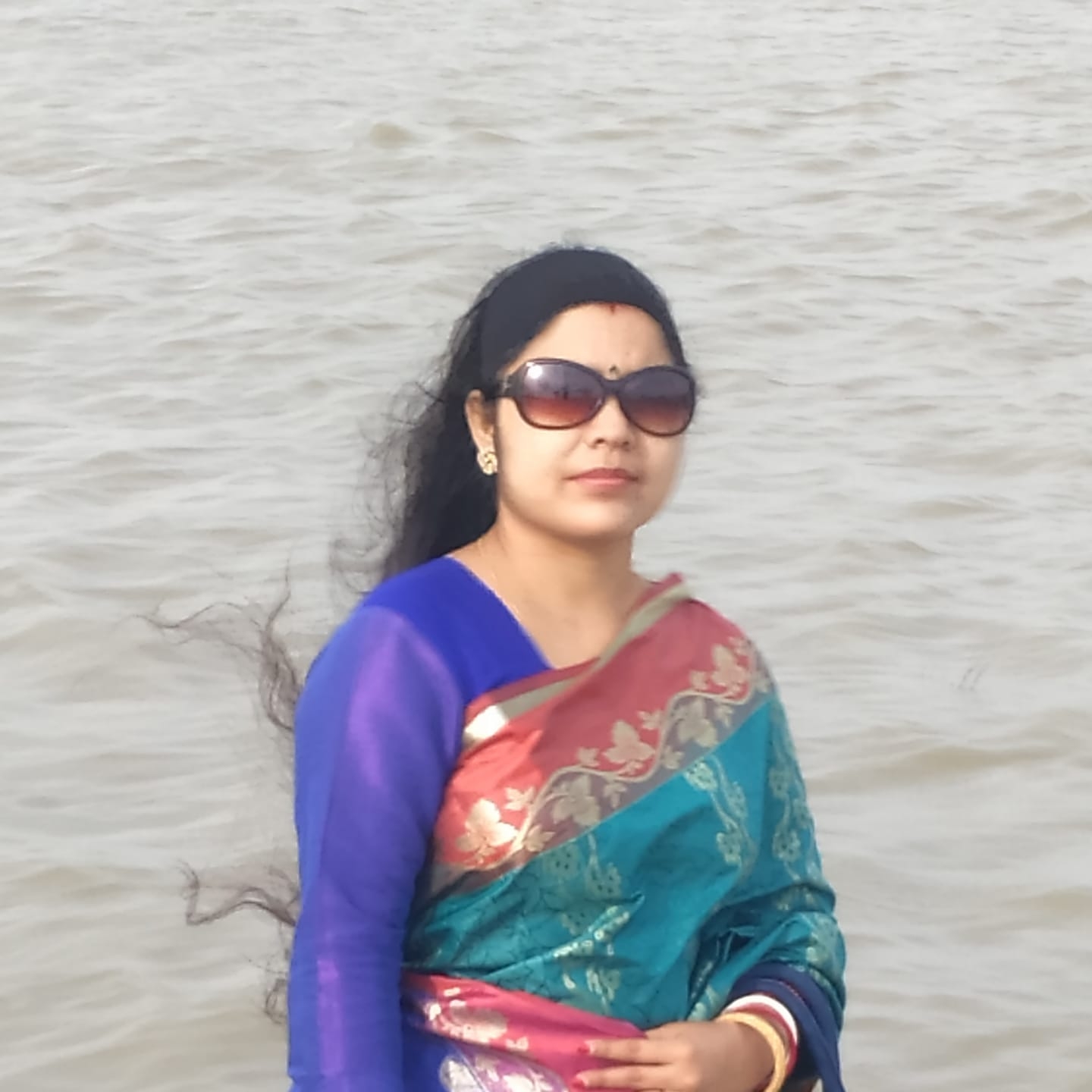 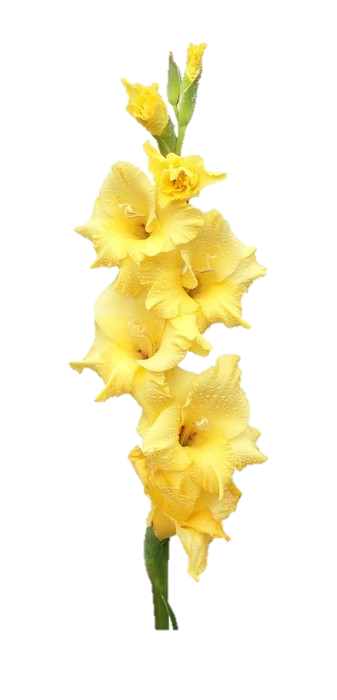 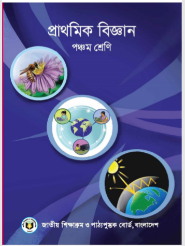 প্রতিভা রানী 
সহকারী শিক্ষক 
মৌখাড়া সরকারি প্রাথমিক বিদ্যালয়
বড়াইগ্রাম, নাটোর।
স্বাস্থ্যবিধি
সংক্রামক রোগ
শিখনফল
৯.২.২. বিভিন্ন সংক্রামক রোগের উদাহরণ দিতে পারবে।
নিচের ছবিগুলোতে কী কী দেখছ?
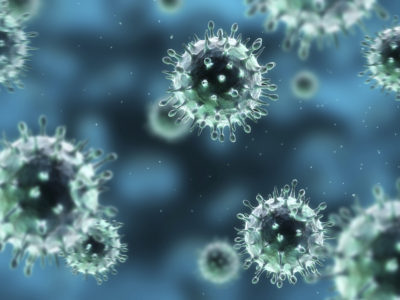 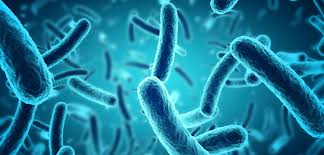 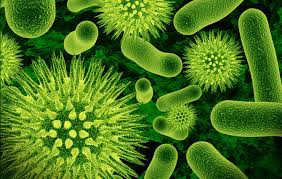 ভাইরাস
স্বাস্থ্যবিধি মেনে চললে আমরা স্বাস্থ্য ভালো রাখতে পারি এবং স্বাস্থ্যের উন্নতি করতে পারি।স্বাস্থ্যবিধি মেনে চলার পরেও আমরা রোগাক্রান্ত হই।
আমরা কেন রোগাক্রান্ত হয়?
নিচের ছবিগুলোতে কী দেখতে পাচ্ছো?
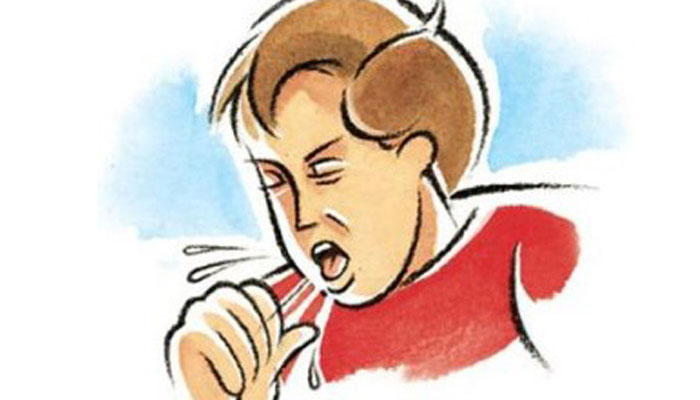 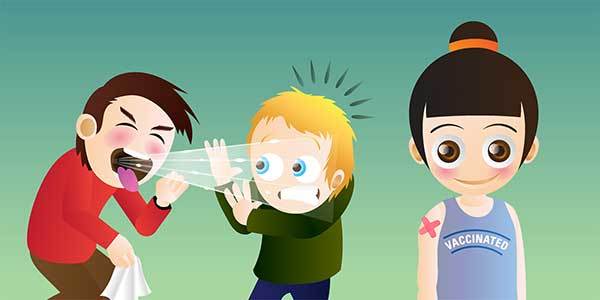 যে সকল রোগ হাঁচি-কাশি বা কথাবার্তা বলার সময় বায়ুতে জীবানু ছড়ানোর মাধ্যমে হয়ে থাকে তাকে বায়ুবাহিত রোগ বলে।
বায়ুবাহিত  রোগ
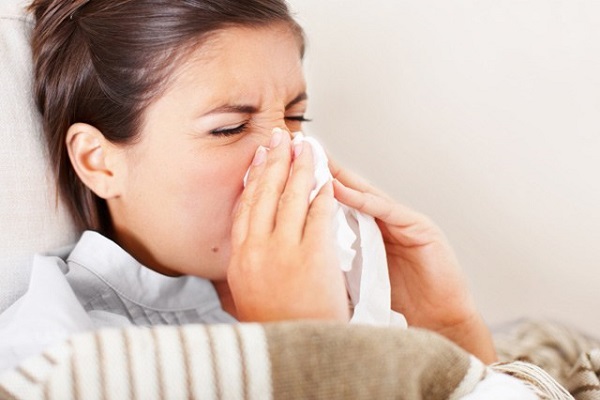 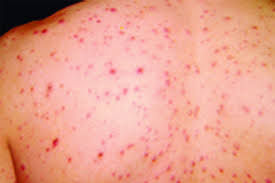 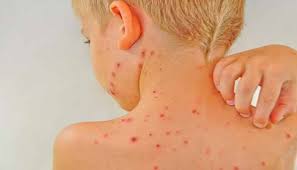 হাম
গুটি বসন্ত
সোয়াইন ফ্লু
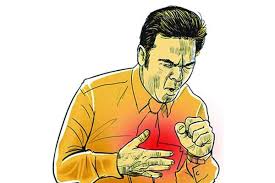 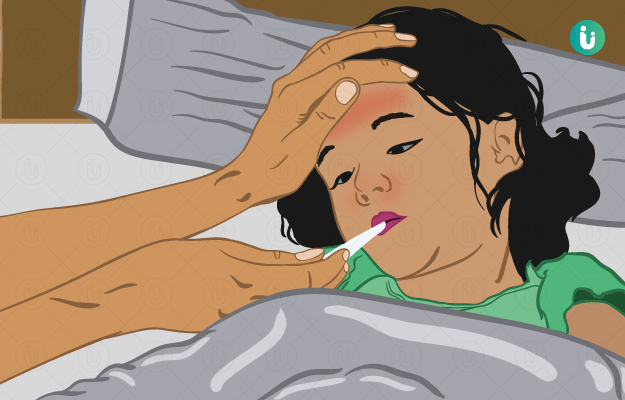 ইনফ্লুয়েঞ্জা
যক্ষা
একক কাজ
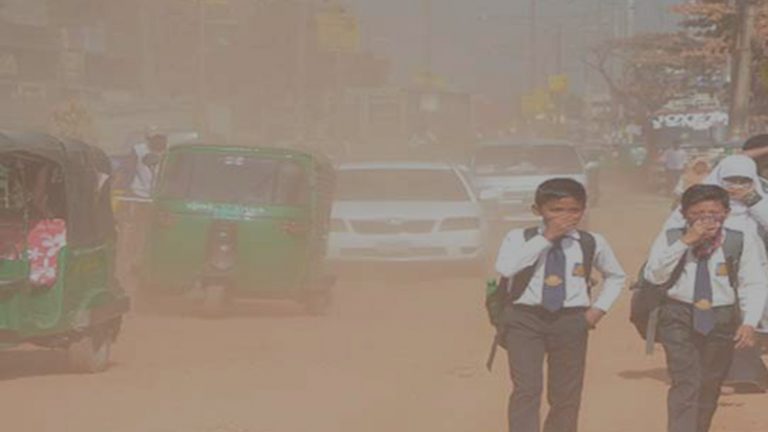 বায়ুবাহিত রোগ বলতে কী বোঝায়?
নিচের ছবিগুলোতে কী কী দেখছ?
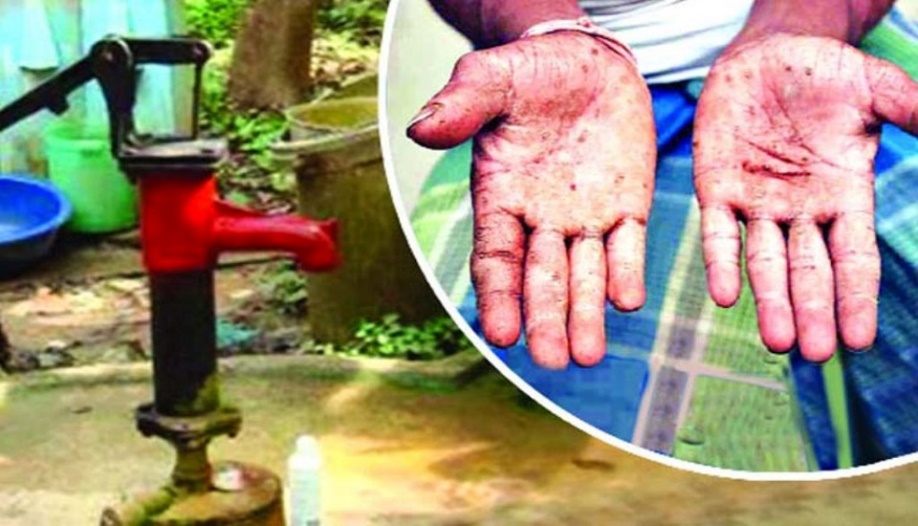 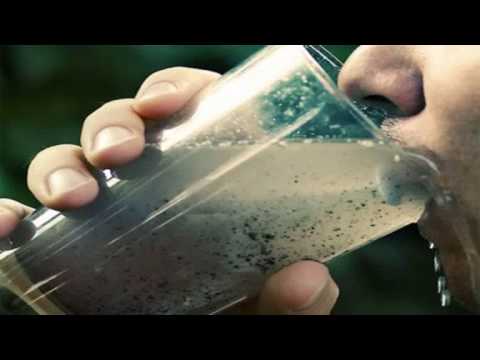 আর্সেনিক যুক্ত পানি
দূষিত পানি
যে সকল রোগ জীবানুযুক্ত দূষিত পানির মাধ্যমে ছড়ায় তাকে পানিবাহিত রোগ বলে।
নিচের ছবিতে কী কী দেখতে পাচ্ছ?
পানিবাহিত রোগ
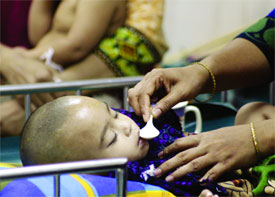 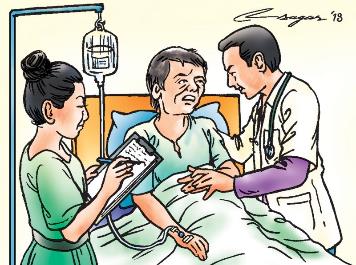 কলেরা
ডায়রিয়া
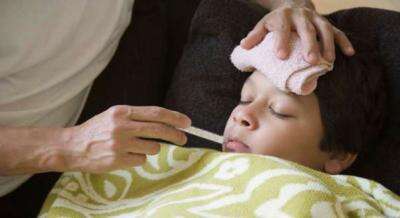 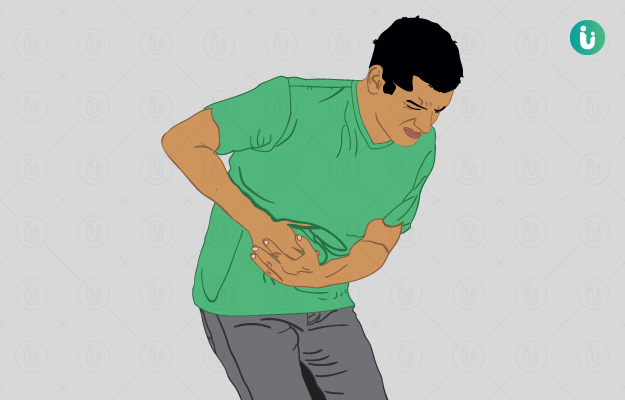 আমাশয়
টাইফয়েড
জোড়ায় কাজ
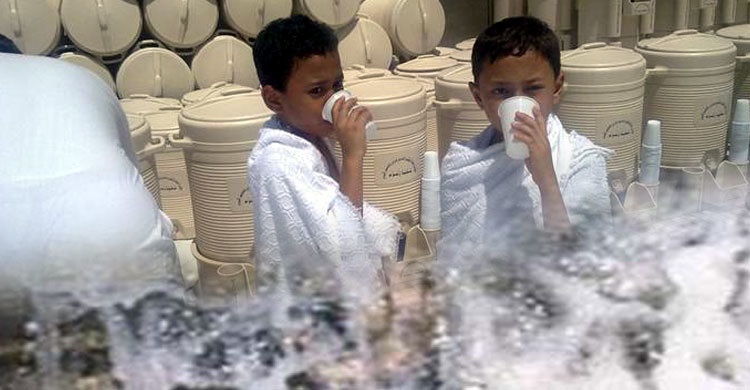 পানি বাহিত রোগ কাকে বলে?পানিবাহিত তিনটি রোগের নাম লেখ।
ছোঁয়াচে রোগ কী?
নিচের ছবিগুলো লক্ষ কর
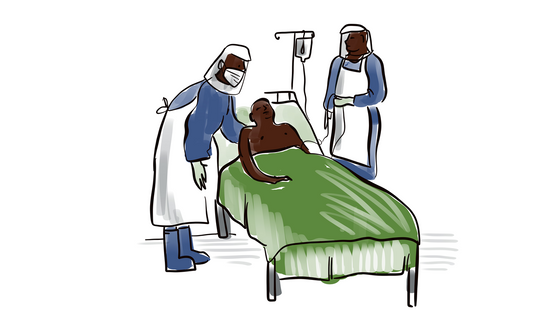 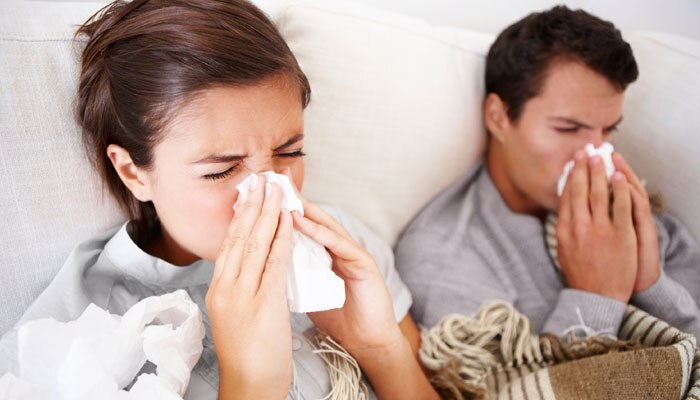 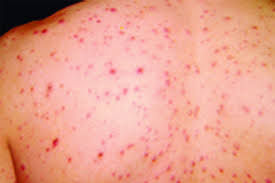 ফ্লু
ইবোলা
হাম
রোগাক্রান্ত ব্যক্তির প্রত্যক্ষ বা পরোক্ষ সংস্পর্শে যেসব রোগ সংক্রমণ হয় তাই ছোঁয়াচে রোগ।
নিচের ছবিতে কী দেখছ?
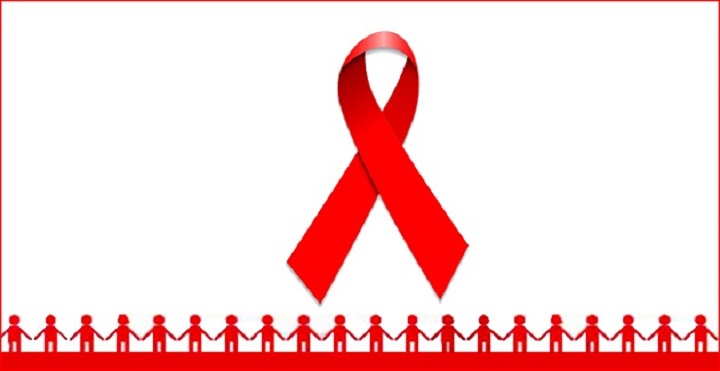 এইডস
এইডস একটি ভিন্ন ধরণের সংক্রামক রোগ যা, এইচ আই ভি ভাইরাসের মাধ্যমে ছড়ায়। যদিও আক্রান্ত ব্যক্তিকে স্পর্শ করলে বা তার ব্যবহৃত কোনো জিনিস ব্যবহার করলে কেউ এইচ আই ভি দ্বারা আক্রান্ত হবে না।
নিচের ছবিগুলোতে কি কি দেখছ?
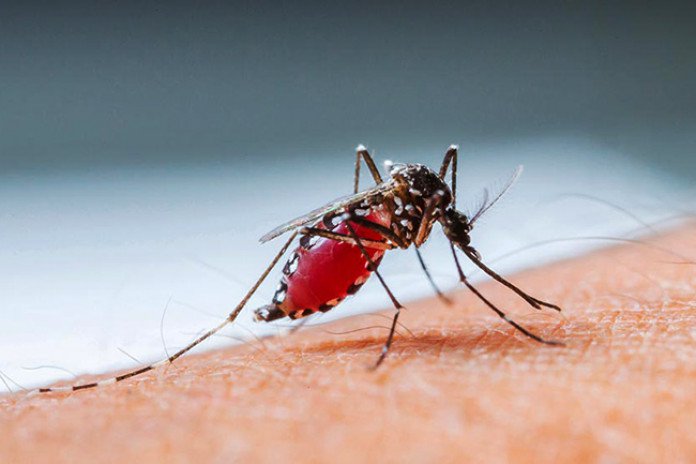 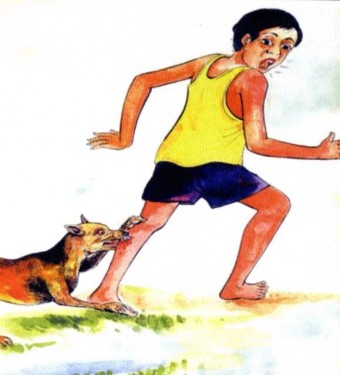 মশার কামড়
কুকুরের কামড়
কুকুরের কামড়ের মাধ্যমে জলাতঙ্ক রোগ ছড়ায়।
বিভিন্ন প্রাণী এবং পোকামাকড়ের মাধ্যমে কিছু জীবানুবাহিত রোগ ছড়ায়।
মশার কামড়ের মাধ্যমে ম্যালেরিয়া এবং ডেঙ্গু রোগ ছড়ায়।
দলগত কাজ
ছকে সংক্রামক রোগের একটি তালিকা তৈরি করঃ
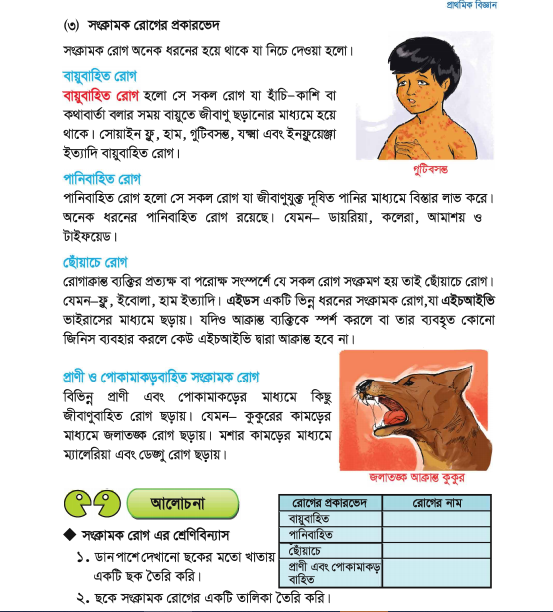 পাঠ্য বইয়ের ৪৮ পৃষ্ঠা বের করে মনোযোগ সহকারে পড়।
মূল্যায়ন
সংক্রামক রোগ কত ধরণের?
ডেঙ্গু জ্বর কিসের মাধ্যমে ছড়ায়?
কোন ভাইরাসের মাধ্যমে এইডস রোগ ছড়ায়?
মূল্যায়ন
শূন্যস্থান পূরণ কর-
জলাতঙ্ক
১. কুকুরের কামড়ের মাধ্যমে -------------রোগ ছড়ায়।
পানিবাহিত
২.  টাইফয়েড একটি -------------রোগ।
৩. রোগাক্রান্ত ব্যক্তির প্রত্যক্ষ বা পরোক্ষ সংস্পর্শে যে সব রোগ  সংক্রমন হয় তাই----------------।
ছোঁয়াচে রোগ
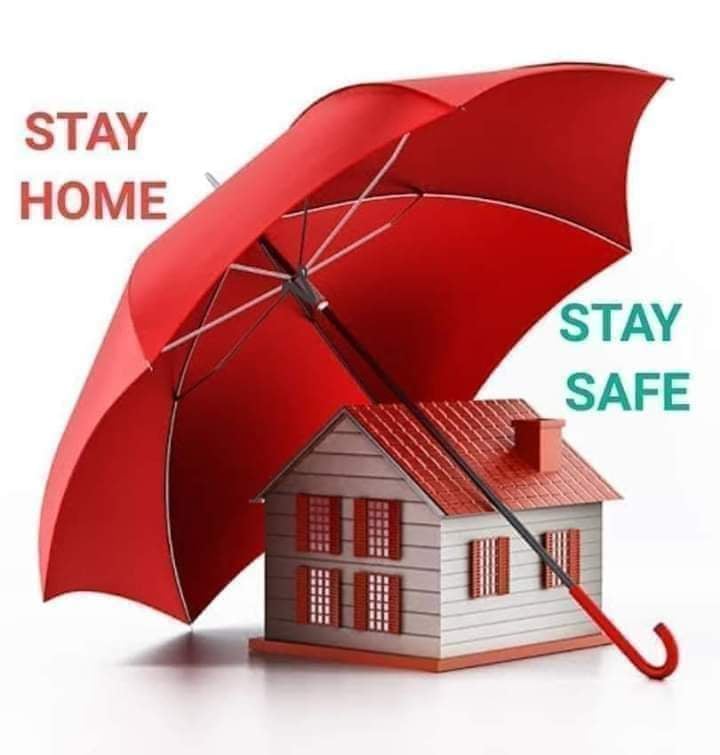 বাড়ির কাজ
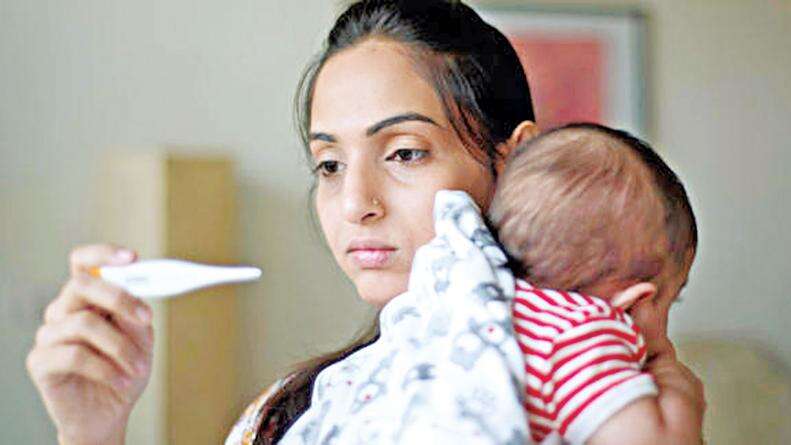 তোমার বাড়ির আশেপাশে কি কি ধরণের সংক্রামক রোগ হতে পারে তার একটি তালিকা লিখে আনবে।
আজকের ক্লাসে সবাইকে ধন্যবাদ